Figure 5 Schematic drawing of the methodology for remodelling measurements (from72). Regression of ...
Eur J Echocardiogr, Volume 12, Issue 4, April 2011, Pages 313–321, https://doi.org/10.1093/ejechocard/jer017
The content of this slide may be subject to copyright: please see the slide notes for details.
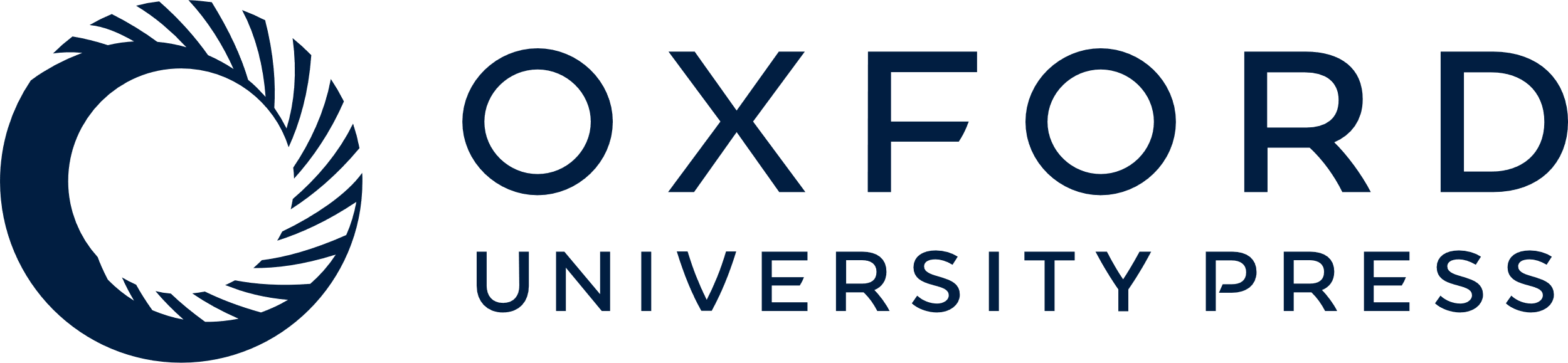 [Speaker Notes: Figure 5 Schematic drawing of the methodology for remodelling measurements (from72). Regression of atherosclerotic plaque can be accompanied by negative remodelling without significant increase in lumen dimensions (EEM, elastic-external membrane).


Unless provided in the caption above, the following copyright applies to the content of this slide: Published on behalf of the European Society of Cardiology. All rights reserved. © The Author 2011. For permissions please email: journals.permissions@oup.com]